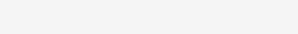 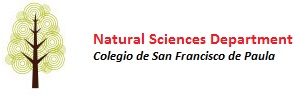 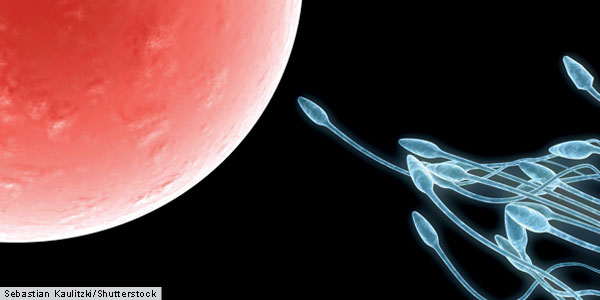 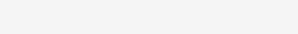 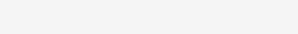 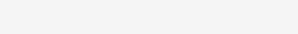 Topic 6: Human Health and Physiology
6.6 Reproduction
1
IB Biology SFP - Mark Polko
ASSESSMENT STATEMENTS
2
IB Biology SFP - Mark Polko
6.6.1 Draw and label diagrams of the adult male and female reproductive systems.
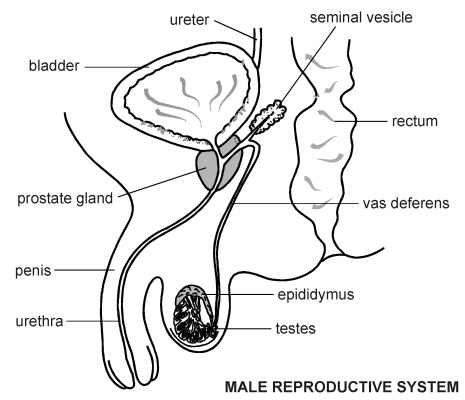 3
IB Biology SFP - Mark Polko
6.6.1 Draw and label diagrams of the adult male and female reproductive systems.
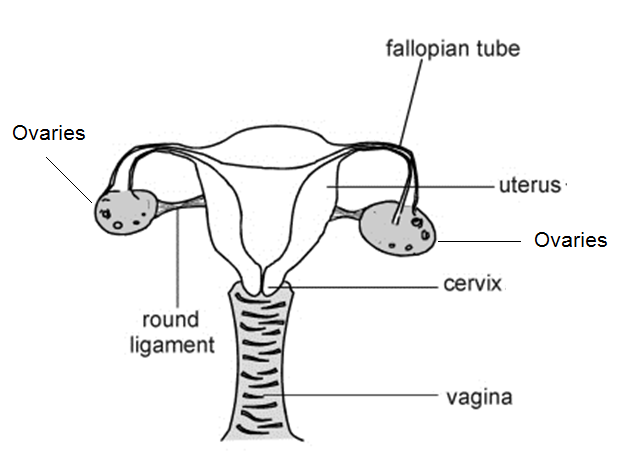 4
IB Biology SFP - Mark Polko
In the female, there are four hormones involved in the control of the monthly cycle. They are:
Follicle Stimulating Hormone (FSH)
Luteinizing Hormone (LH)
Oestrogen
Progesterone

FSH and LH are produced by the anterior lobe of the pituitary gland in the brain. Oestrogen and progesterone are produced in the ovaries. 

The cycle starts with the release of FSH from the pituitary gland, which is about the size of a pea and deep within the brain. As its name suggests FSH stimulates the ripening of a follicle.
The growing follicle releases oestrogen. Oestrogen increases the thickness of the endometrium and inhibits the production of FSH, but stimulates the production of LH. 
LH stimulates ovulation and the formation of the corpus luteum. 
The corpus luteum produces progesterone which keeps the endometrium intact and inhibits both FSH and LH. If fertilisation does not occur, the corpus luteum degenerates and the pituitary will start producing FSH again to stimulate another follicle.
6.6.2 Outline the role of hormones in the menstrual cycle, including FSH (follicle stimulating hormone), LH (luteinizing hormone), oestrogen and progesterone.
5
IB Biology SFP - Mark Polko
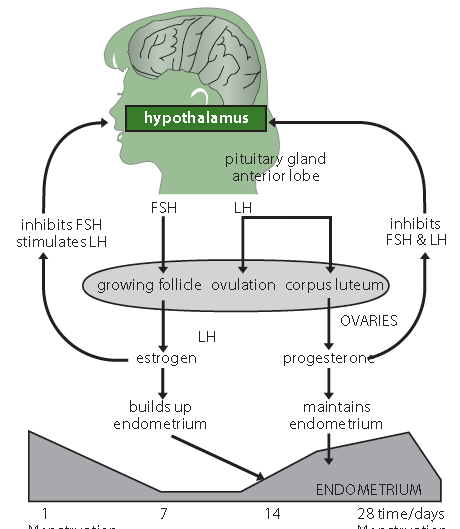 LINK
6
IB Biology SFP - Mark Polko
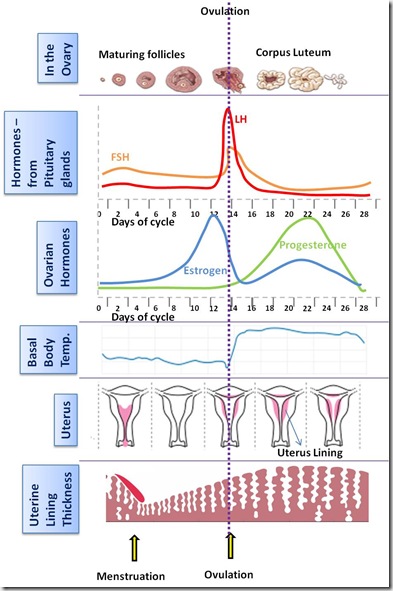 6.6.3 Annotate a graph showing hormone levels in the menstrual cycle, illustrating the relationship between changes in hormone levels and ovulation, menstruation and thickening of the endometrium.
7
IB Biology SFP - Mark Polko
Testosterone is a hormone produced by the testes. It has a variety of functions in the male body, these include: 
promotion of male secondary sexual characteristics, e.g. facial and chest hair, extra muscles, deeper voice growth and activity of the male reproductive organs  
spermatogenesis
enhanced sexual desire (libido)
enhances immune function
protection against osteoporosis
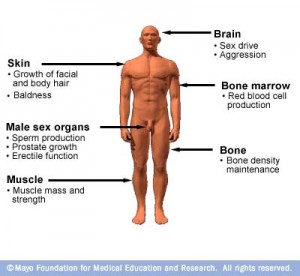 6.6.4 List three roles of testosterone in males.
8
IB Biology SFP - Mark Polko
IVF is in vitro fertilization (‘in vitro’ - ‘in glass’). In this procedure, the egg and sperm cells ‘meet’ outside the female’s body. A successful procedure results in a so-called ‘test tube baby’. The first test tube baby was Louise Brown, born in 1978.
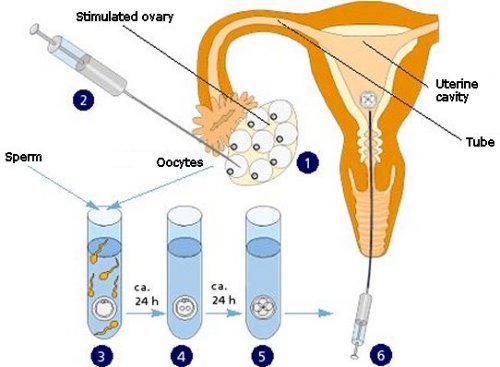 IVF is used for women who have blocked fallopian tubes (oviducts), usually due to an earlier infection, or who cannot sustain a pregnancy. Depending on the reasons for the IVF procedure, it may be possible to use the egg cells of the woman who wants to get pregnant. If not, donor egg cells can be used. In either case, the woman generating the egg cells is treated with hormones so that more than one follicle will ripen. A needle is placed in the follicle and the egg cell is carefully removed. This is repeated until all egg cells are harvested.
6.6.5 Outline the process of in vitro fertilization (IVF).
9
IB Biology SFP - Mark Polko
The egg cells are then mixed with sperm cells. This can be supplied by the woman’s husband or, if he is not fertile, by a sperm donor. 

If the quality of the sperm is poor, a sperm cell may be injected into the egg cell. The fertilised egg cells are cultivated and either placed inside the uterus or frozen so that they can be used later. The number of embryos placed in the uterus depends on several factors and policies about this depend on the country and even the opinion of the doctor involved. It is important to consider that, if all embryos were to implant successfully, that a multiple pregnancy may result in a premature delivery and a reduced chance of survival for the babies.
6.6.5 Outline the process of in vitro fertilization (IVF).
LINK
10
IB Biology SFP - Mark Polko
There are a lot of ethical issues associated with IVF. A search on the Internet will provide many sites explaining arguments for and against.

When looking for information on the Internet, make sure you check when the information was posted and the nature of the organisation managing the website. This is particularly important for something like IVF where information, such as the statistics, have changed considerably over the past few years.

Some issues with IVF are: 
the creation of life in a laboratory
freezing embryos and keeping them in case they are needed
discarding surplus embryos or using them for (stem cell) research
the possibility of creating embryos for research
the possibility of selecting embryos
the potential possibility to modify embryos
the birth mother may not be genetic mother
elderly women can have babies (using egg cell donors)
6.6.6 Discuss the ethical issues associated with IVF.
11
IB Biology SFP - Mark Polko
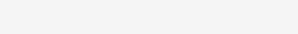 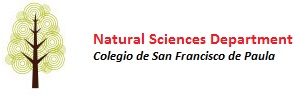 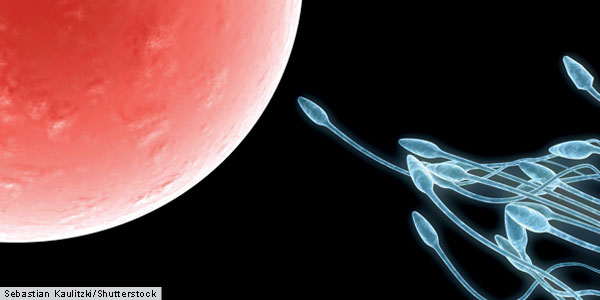 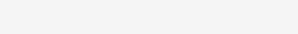 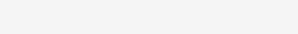 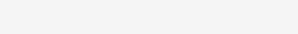 Topic 6: Human Health and Physiology
6.6 Reproduction
12
IB Biology SFP - Mark Polko